A  1
B  1
C  1
B  2
C  2
A  2
A  3
C  3
B  3
C
A
B
KONAČNO      RJEŠENJE
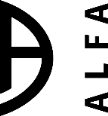 LIJEČENJE- KAKO POSTUPITIKOD OZLJEDE?
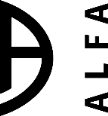 KRVARENJE IZ NOSA
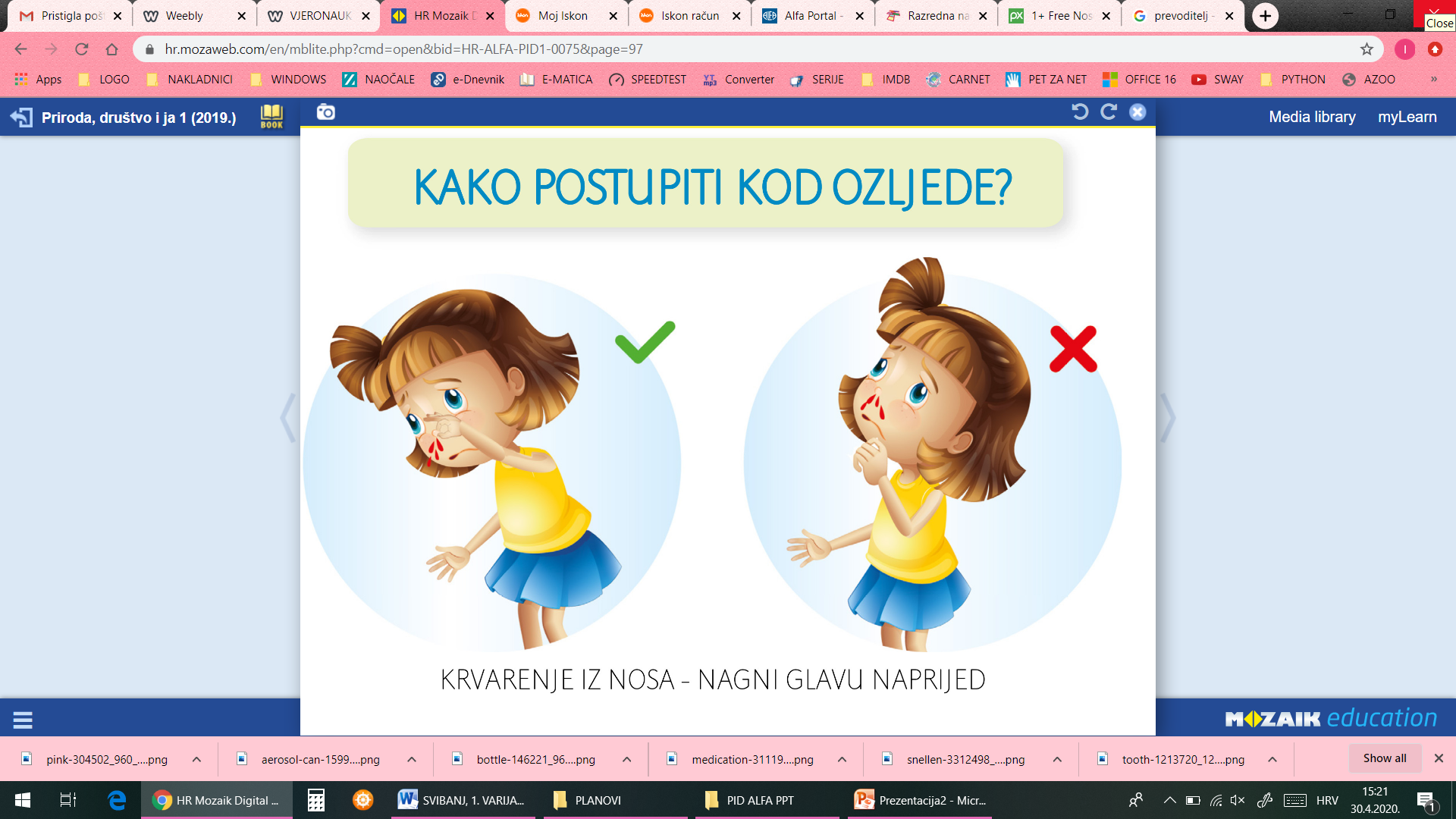 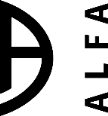 OGREBOTINA
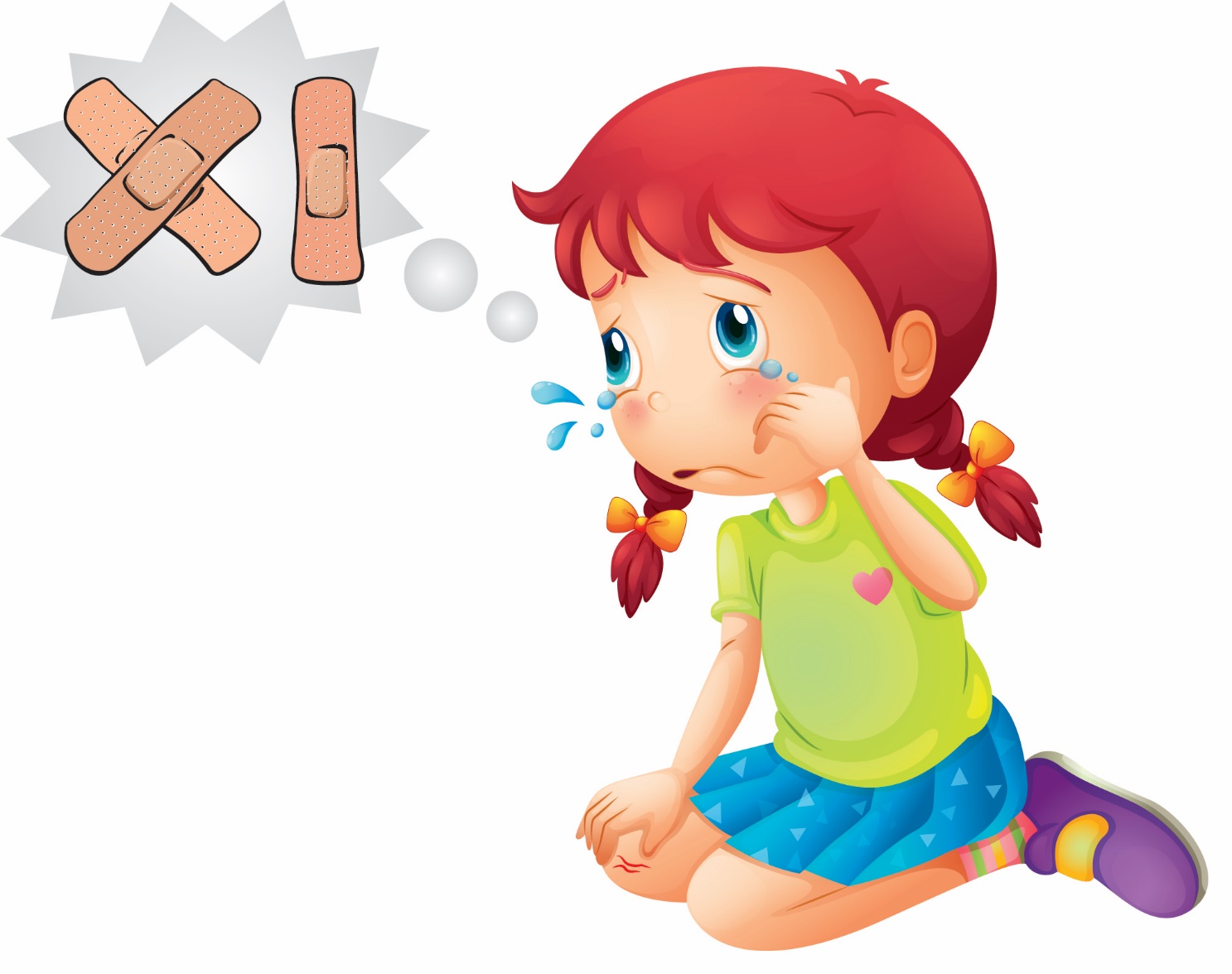 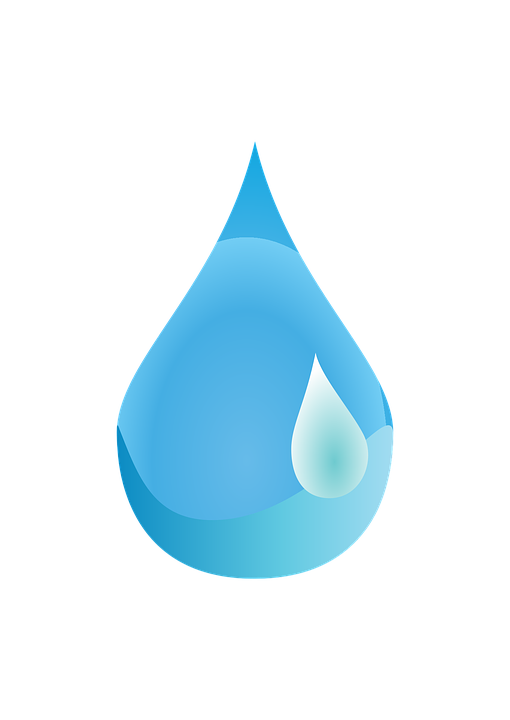 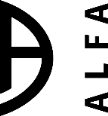 OPEKOTINA
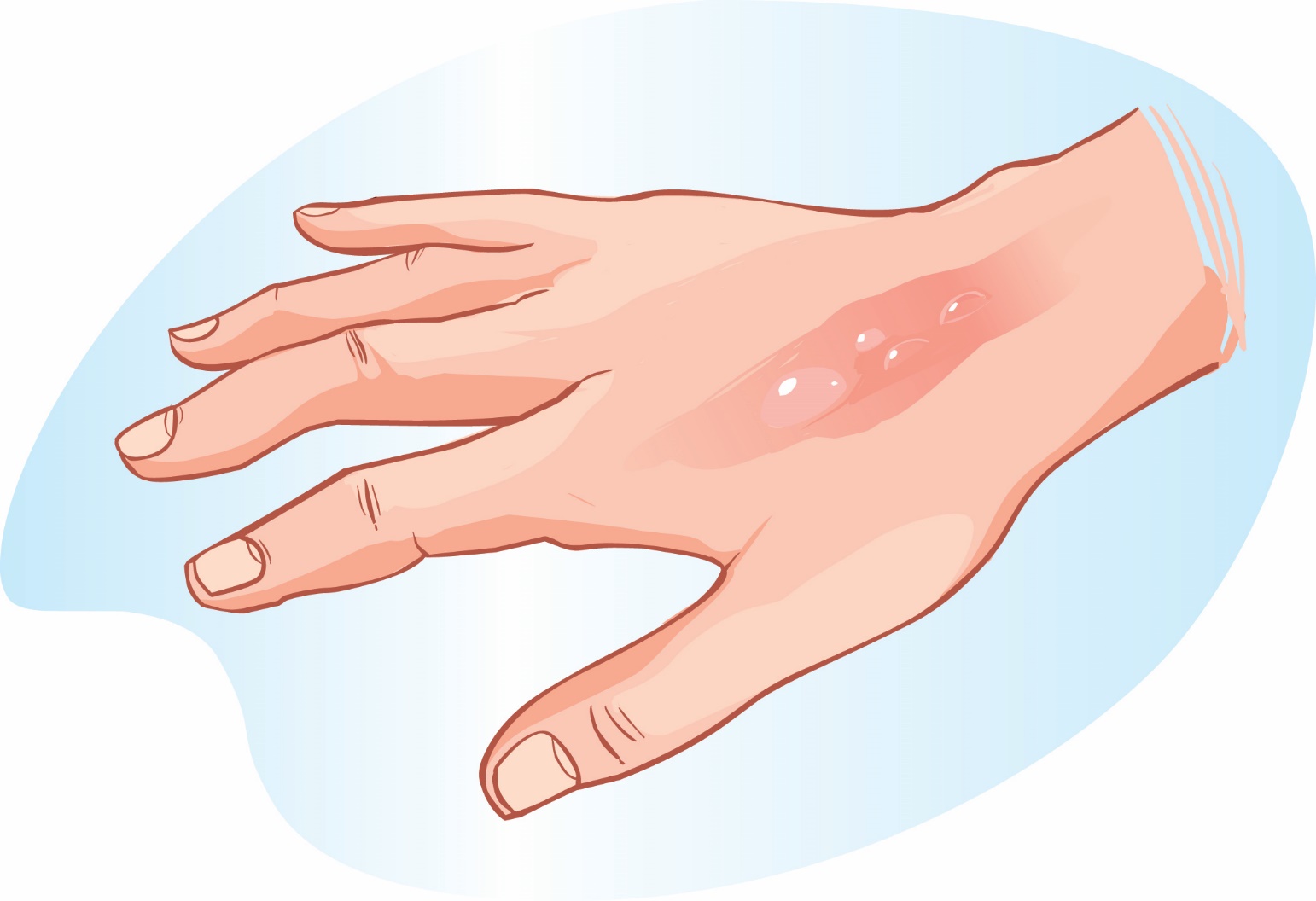 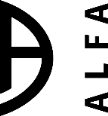 112

TELEFON HITNIH SLUŽBI
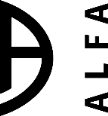 TEŽE OZLJEDE I BOLESTI LIJEČE SE U BOLNICI.
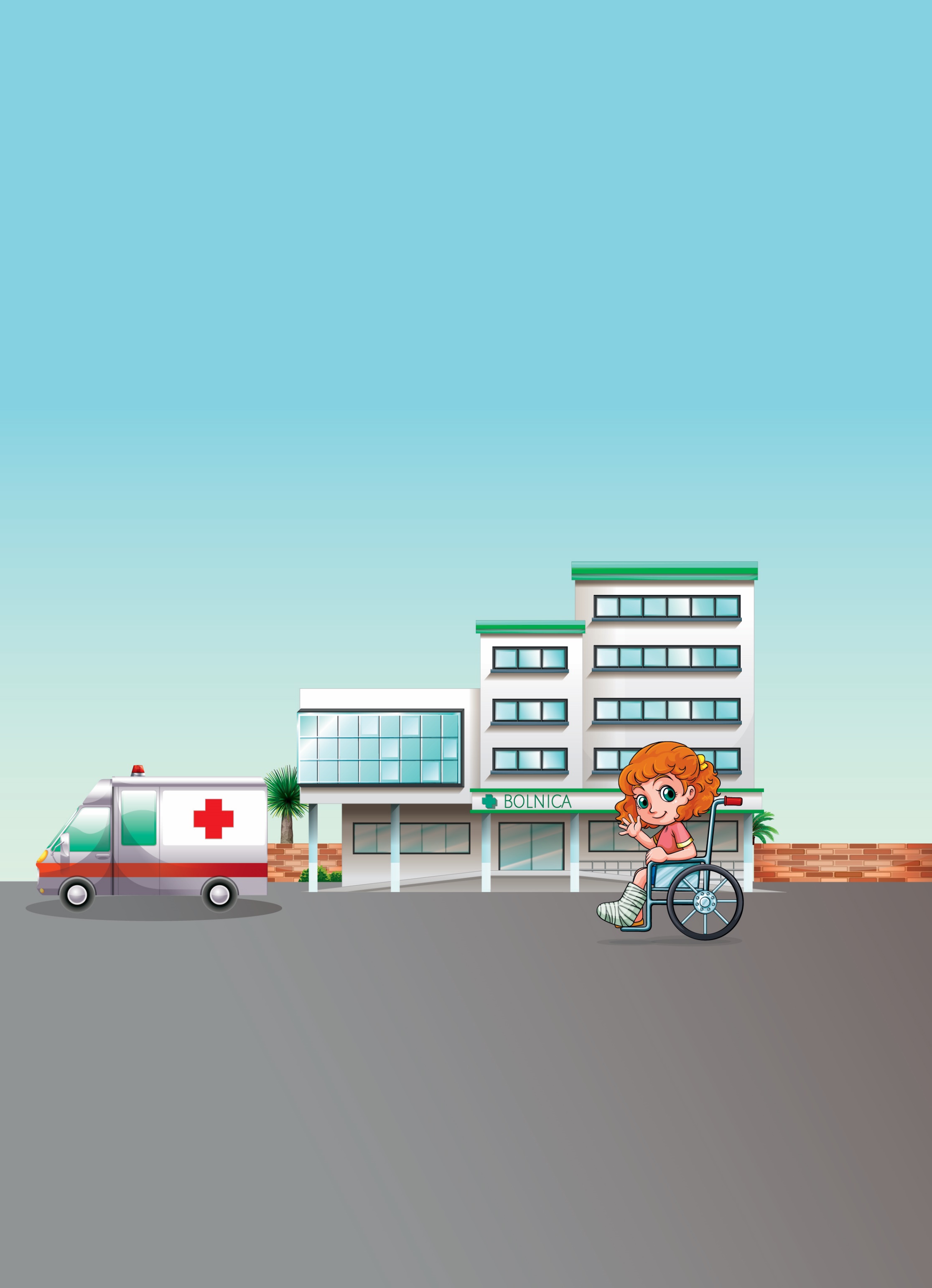 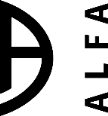 KOLIKO SMO NAUČILI?
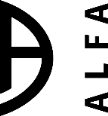 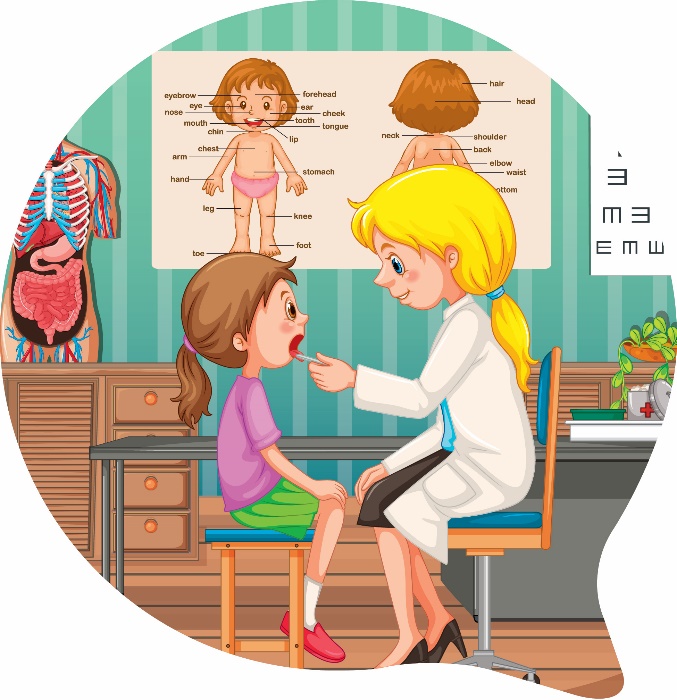 OSOBA NA SLICI JE:
LIJEČNIK
 STOMATOLOG
 VETERINAR
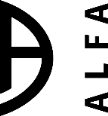 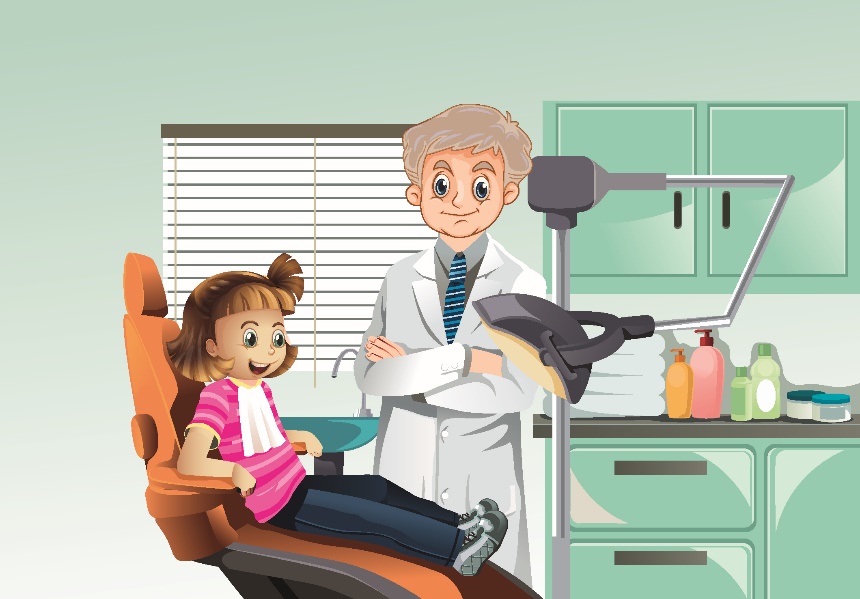 OSOBA NA SLICI JE:
LIJEČNIK
 STOMATOLOG
 VETERINAR
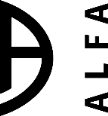 MARINA IMA VISOKU TEMPERATURU. 
KOD KOGA TREBA OTIĆI?
KOD LIJEČNIKA
 KOD STOMATOLOGA
 KOD VETERINARA
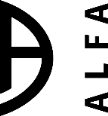 MARTA JE DOTAKNULA VRUĆ LONAC. 
NA RUCI IMA:
OGREBOTINU
  FLASTER
  OPEKOTINU
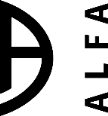 CIJEPLJENJE NAS ŠTITI OD:
KARIJESA
 PREHLADE
 ZARAZNIH BOLESTI
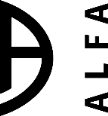 BROJ HITNE SLUŽBE JE:
112 
 113
 114
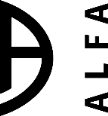 AKO KRVARIM IZ NOSA:
GLAVU NAGNEM NAPRIJED
 GLAVU NAGNEM NATRAG
GLAVU DRŽIM USPTRAVNO
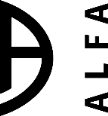 TEŽE BOLESTI LIJEČE SE U:
KINU
 ŠKOLI
 BOLNICI
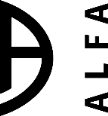 BRAVO!